New Perspectives on Brazilian Ethno-racial Relations from PERLA-Brasil
Graziella Mores Silva – UFRJ
Marcelo Paixão - UFRJ
Brazil has a long tradition in collecting information over his population disaggregated by color or race
Demographic Census: 1872, 1890, 1940, 1950, 1960, 1980, 1991, 2000, 2010
Brazilian census categories use to be based on phenotypic features: skin color
what is your color or race? (self-definition)  
Branco (White), Preto (Black), Pardo (Brown), Amarelos (Asian) 
Since 1991 Census the category Indigenous has been incorporated in the Brazilian census
In the recent period, the Brazilian demographic and statistical system progressively have been incorporating the variable color or race
Pnad, Pme, Sim, Sinasc, CadUnico, Rais, Caged, so on...
Progressive increasing of the Black and Brown´ share in the Brazilian total residents
2012: Law 12,711 / 2012
1st Brazilian University has adopted Affirmative action for undergraduate access; Durban Conference Against Racism
2003: Creation of SEPPIR (Racial Equality Policies Ministry)
The results of Perla data debated with this trajectory and several previous studies that discussed this matter
Using official categories

Accomplishing new researches with alternatives methods and questions
So the main challenge of Perla Brazil research was how to bring new findings over the race categories…
...And its effects over racial inequality: different classificatory systems use to lead different outcomes
Our findings can be divided in three blocks:
Outlook over different classificatory system using alternatives questions

Perception about ethnic and racial identity and discrimination
  
Racial inequality measures following the alternatives classificatory system
Classificatory systems to measure color or race of the Brazilian population
Interviewees' racial identification  vs. Interviewers' categorization
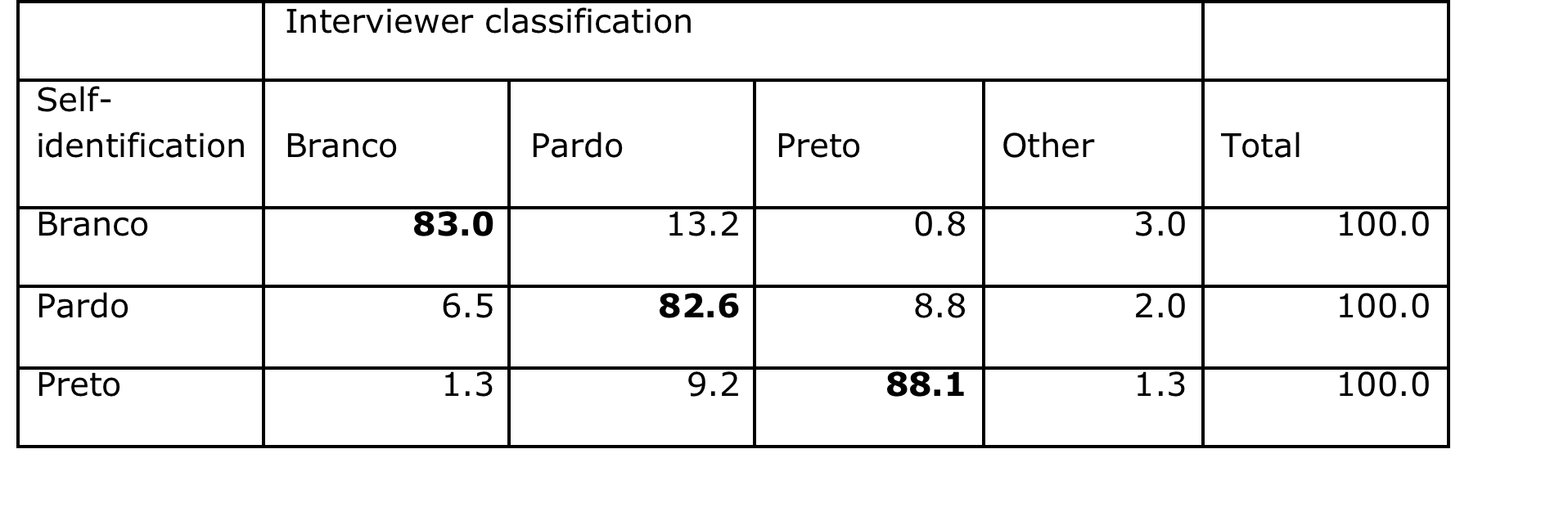 In this case our findings have converged with former studies that used similar classification method
Percentage of negro interviewees, according to different indicators
Using different system to classify who could be considered Afrodescendant we found different possibilities. Officially Preto + Pardo in Brazil share almost 51% of the population
Interviewers’ classification relying on IBGE categories and Color Palette
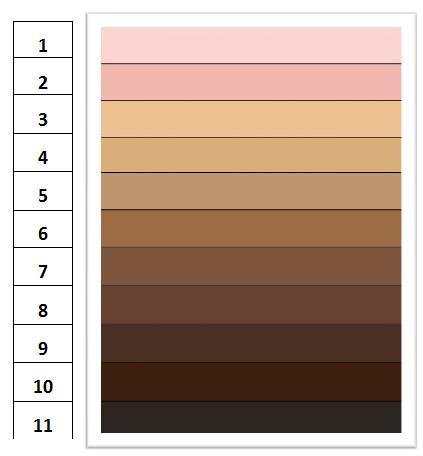 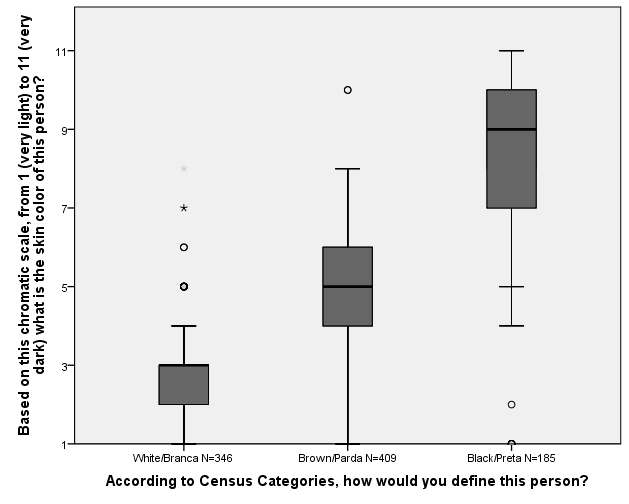 It is worth to note the range of the palette color according with self-declaration. Convergences and differences
Perception about national and ethnic identityPerception about discrimination and ethnic and racial advantages or disadvantages
Perception of Differences across Ethnic-racial Groups
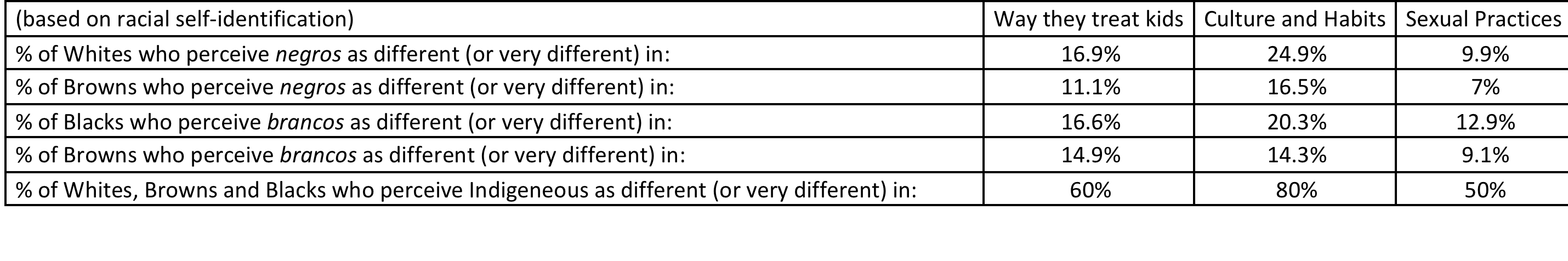 Advantages and Disadvantages about being White, Black and Indigenous
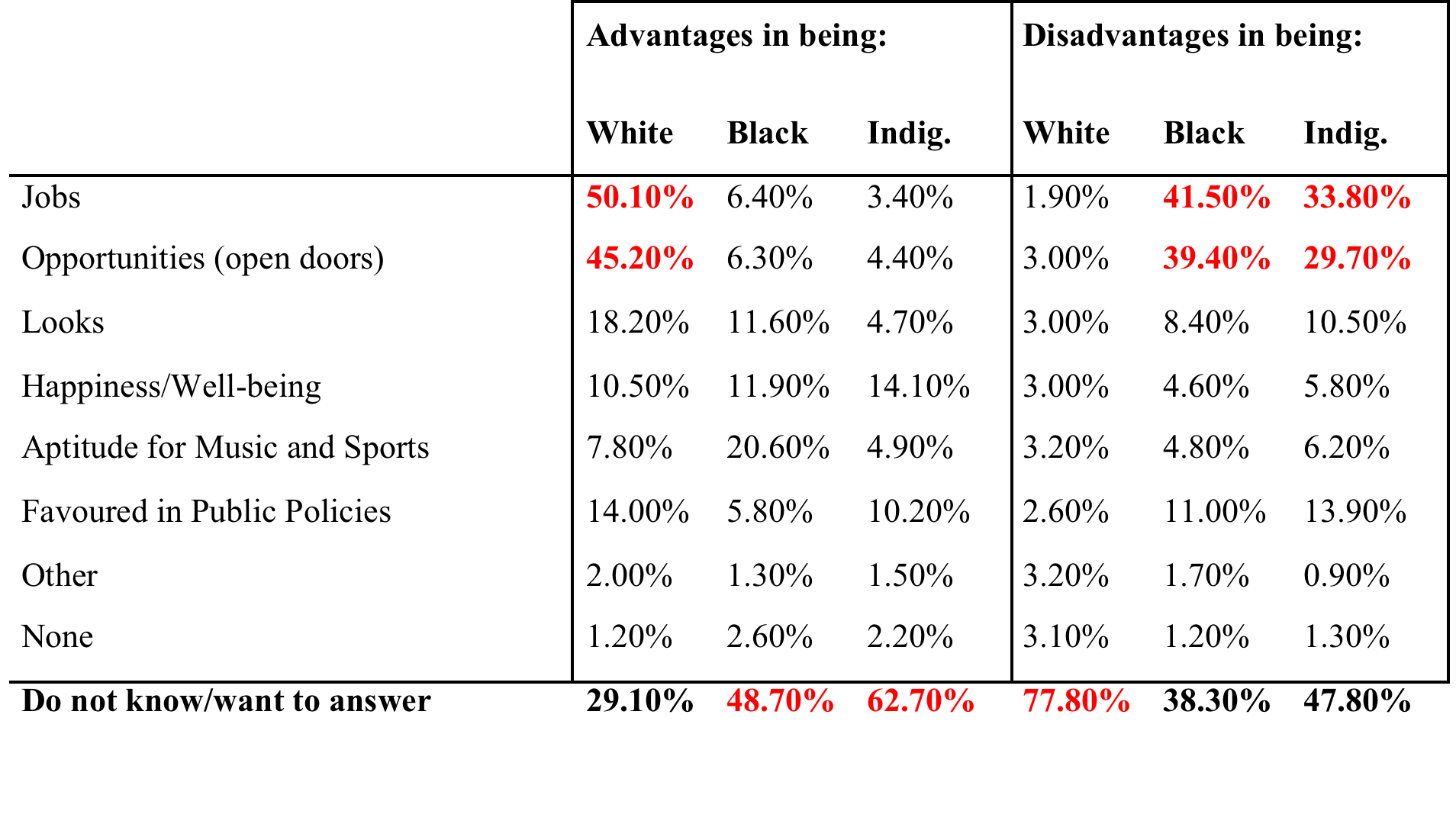 % of respondents who perceived discrimination (at least a few times) according to the context and by their IBGE racial identification
Racial inequality following different classificatory system of ethnic and race definition
Average years of Education by self-identification and classification by interviewer
Education (average years of schooling) by classification of phenotype (hair and skin color according to the Color Palette) by interviewer
Main finding is that the inequality is bigger when we use Color Palette
So, if we compare this outcome with inequality coming from self-identification the first one was more intensive
Maybe a good hypothesis to dialogue with recent dropping movement in the color and race inequality in Brazil.
We can hint that at least in part this recent trend might be affected from the new identities of some part of Brazilian population:
From White to Brown and from Brown to Black.
Muchas graciasMuito obrigado!!!!